Prefeitura Municipal de São Joaquim/SC
Capital Nacional da Maçã


AUDIÊNCIA DE APRESENTAÇÃO DO PLANO MUNICIPAL DE EDUCAÇÃO- PME
LEI Nº 4.333/2015 de 19 junho de 2015.


SECRETARIA MUNICIPAL DE EDUCAÇÃO CULTURA E DESPORTO- SMECD

SÃO JOAQUIM, SC
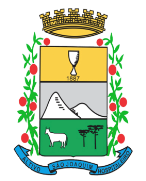 O Plano Municipal de Educação de São Joaquim/SC (PME) – Lei 4.333 de 19/06/2015  – é o principal instrumento norteador da política educacional do Município, com vistas ao alcance de patamares adequados de qualidade e equidade na Educação. Elaborado no período de 2014 a 2015. Em consonância com o Plano Nacional de Educação (PNE, Lei Federal nº 13.005/2014) e com o Plano Estadual de Educação (PEE, Lei Estadual nº 16.794 de 14/12/2015).
O Plano Municipal de Educação  de São Joaquim está dividido  em  20 metas e mais de  200 estratégias  que  contempla desde a Educação Infantil até a Educação Superior. As referidas estratégias tem como finalidade o atingimento da meta. 
Como é um grande norte é uma lei de políticas educacionais que precisa ser cumprida até 2025.

As metas estão estruturadas assim:

Meta 1, meta 2, meta 3, meta 4 são chamadas de meta de acesso.

Meta 5, meta 6, meta 7 são relacionadas a qualidade.
Meta 8, meta 9, 10 e 11 metas relacionadas a Educação de Jovens e Adultos e também a Educação Profissionalizante.

Meta 12, 13 e 14 estão relacionadas a  Educação Superior , mestrado doutorado  e a Pós Graduação. 

Meta 15 e 16 são as metas da Formação Inicial e Continuada dos Profissionais da Educação. 

Meta 17 e 18 referem –se a Valorização dos Professores.

Meta 19 é a meta que assegura a Gestão Democrática.

Meta 20 é a do Financiamento da Educação.
AS FONTES DE ONDE É RETIRADO OS DADOS  PARA MONITORAMENTO DO PME SÃO:

OBSERVATÓRIO DO PNE
www.observatoriopne.org.br
E TABELAS ESTATISTICAS
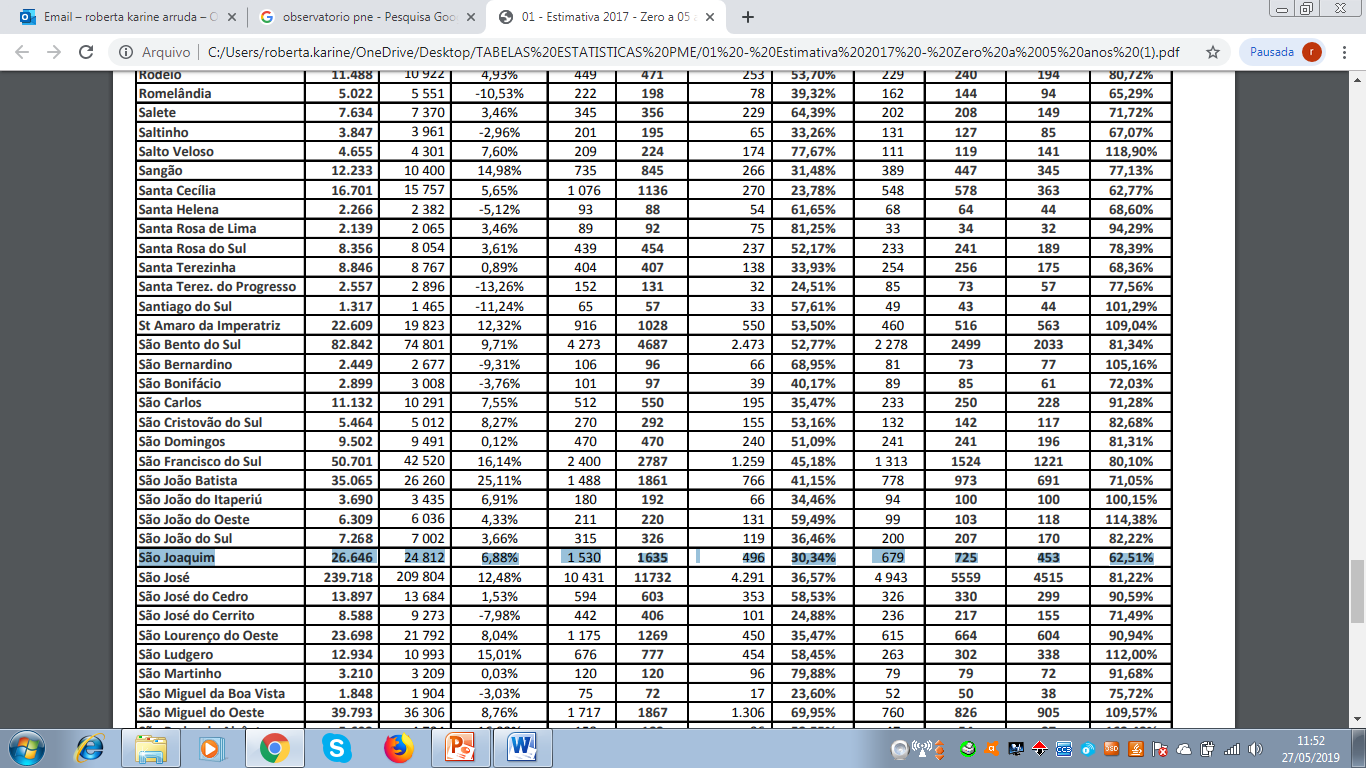 META 1-EDUCAÇÃO INFANTIL
META 2 – ENSINO  FUNDAMENTAL
META 3 ENSINO MÉDIO
META 4 EDUCAÇÃO ESPECIAL
Meta 5 – ALFABETIZAÇÃO
META 6- EDUCAÇÃO INTEGRAL
META 7 – IDEB (ÍNDICE DE DESENVOLVIMENTO DA EDUCAÇÃO BÁSICA)
META 8- ESCOLARIDADE DA POPULAÇÃO ENTRE 18 A 29 ANOS
META 9  ALFABETIZAÇÃO E ANALFABETISMO DE JOVENS E ADULTOS
META 10 EJA INTEGRADO À EDUCAÇÃO PROFISSIONAL
META 11 EDUCAÇÃO PROFISSIONAL
META 12- EDUCAÇÃO SUPERIOR
META 13-TITULAÇÃO DE PROFESSORES DA EDUCAÇÃO SUPERIOR





EM REGIME DE COLABORAÇÃO COM O ESTADO E UNIÃO.
META  14-FORMAÇÃO DE PROFESSORES
EM REGIME DE COLABORAÇÃO COM O ESTADO E UNIÃO
META 15- FORMAÇÃO INICIAL
META 16  FORMAÇÃO CONTINUADA
META 17 VALORIZAÇÃO DO PROFESSOR

PLANO DE CARGOS E SALÁRIOS LEI COMPLEMENTAR Nº4.183/2013 DE 20/12/2013; 

LEI DO PISO NACIONAL LEI Nº11.738 DE 16 DE JULHO DE 2008 ; 

HORA ATIVIDADE DECRETOS QUE REGULAMENTAM A H.A Nº 390/2018 E  Nº 87/2019;

FORMAÇÃO CONTINUADA PREVISTO NA LEI COMPLEMENTAR Nº4.183/2013;

QUALIDADE DE ENSINO NA REDE MUNICIPAL NAS MODALIDADES EDUCAÇÃO INFANTIL, ANOS INICIAIS DO 1º AO 5ºANO , ANOS FINAIS DO 6ºAO 9ºANO E EJA EDUCAÇÃO DE JOVENS E ADULTOS;
META 18 PLANO DE CARREIRA DOCENTE

PISO SALARIAL- LEI Nº11.738 DE 16 DE JULHO DE 2008 ; 


A)LICENÇA PRÊMIO; 
B)PROGRESSÕES TEMPO DE SERVIÇO;
C)PROGRESSÕES DE DESEMPENHO; 
D)PROGRESSÕES NOVA TITULAÇÃO;

TODOS INCLUSOS NA LEI COMPLEMENTAR Nº4.183/2013 DE 20/12/2013; 

CONCURSO PÚBLICO PREVISTO NA LEI ORGÂNICA MUNICIPAL
LEI COMPLEMENTAR  N  4.323/2015 ESTATUTO DOS SERVIDORES PÚBLICOS;
META 19 GESTÃO DEMOCRÁTICA

*LEI ESPECÍFICA PARA GESTÃO DEMOCRÁTICA ENCAMINHADO A CÂMARA MUNICIPAL DE VEREADORES PARA APROVAÇÃO.

*CONSELHOS ESCOLARES/DELIBERATIVO;

APP ASSOCIAÇÃO DE PAIS E PROFESSORES ESCOLAS E CEIS;

GRÊMIOS ESTUDANTIS ;

CONSELHO MUNICIPAL DE EDUCAÇÃO CME;
 
CONSELHO CACS- FUNDEB

CONSELHO DE ALIMENTAÇÃO ESCOLAR- CAE

FÓRUM MUNICIPAL DE EDUCAÇÃO DECRETO Nº180/2013

CONSELHO MUNICIPAL DE CULTURA- 4.2092/2014
META 20 FINANCIAMENTO DA EDUCAÇÃO

7% PIB PRODUTO INTERNO BRUTO;

ROYALTIES DO PETRÓLEO PARA A EDUCAÇÃO;

PRÉSAL;


O FINANCIAMENTO DA EDUCAÇÃO DE SÃO JOAQUIM SE DÁ PELO:

1-FUNDEB FUNDO NACIONAL DE DESENVOLVIMENTO DA EDUCAÇÃO 

2-RECURSOS PRÓPRIOS DO 25% APLICADO NA EDUCAÇÃO


 Observatório PNE. Tabelas Estatisticas
AVANÇOS E DESAFIOS 

Em todas as metas tivemos avanços mesmo que seja 0,01% mínimo nada esta estanque. 

Todo cenário do contexto político, econômico e social que acabou prejudicando o cumprimento do PNE- Plano Nacional de Educação, e do  PME- Plano Municipal de Educação, como a discussão em torno do financiamento prejudicou o cumprimento das metas do PNE/ PME.

Royalts do Pré Sal 
Congelamento dos Gastos por 20 anos.
Os dados  em que se baseiam para monitorar as metas são de censos anteriores ano base 2010.
TABELAS DE PESQUISA
Estudo do PME nas Escolas Básicas  e nos Centros de Educação Infantil do município de São Joaquim;

Reuniões na secretaria para análise dos dados e monitoramento das metas e estratégias.
OBSERVATÓRIO DO PNE
www.observatoriopne.org.br
E TABELAS ESTATISTICAS